Germination
Fait par Zachary Gilbert
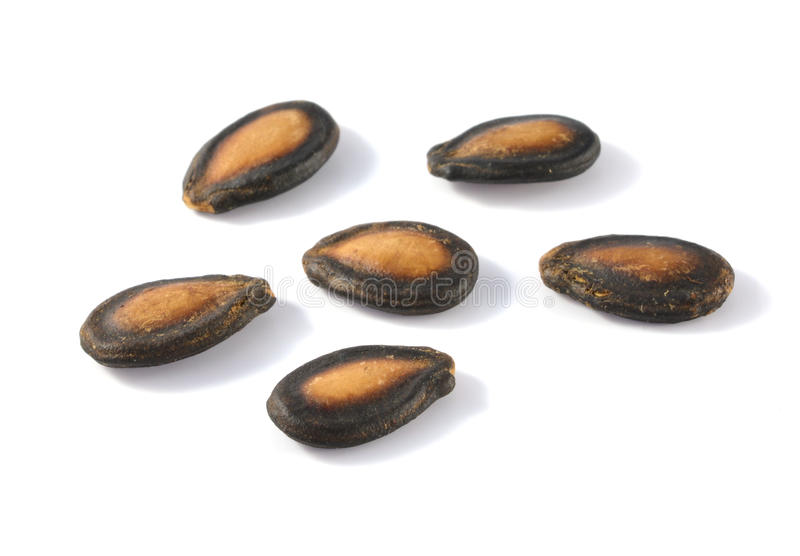 Graine Sèche
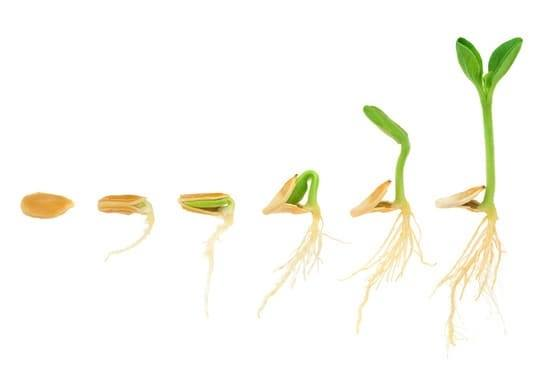 Graine en germination
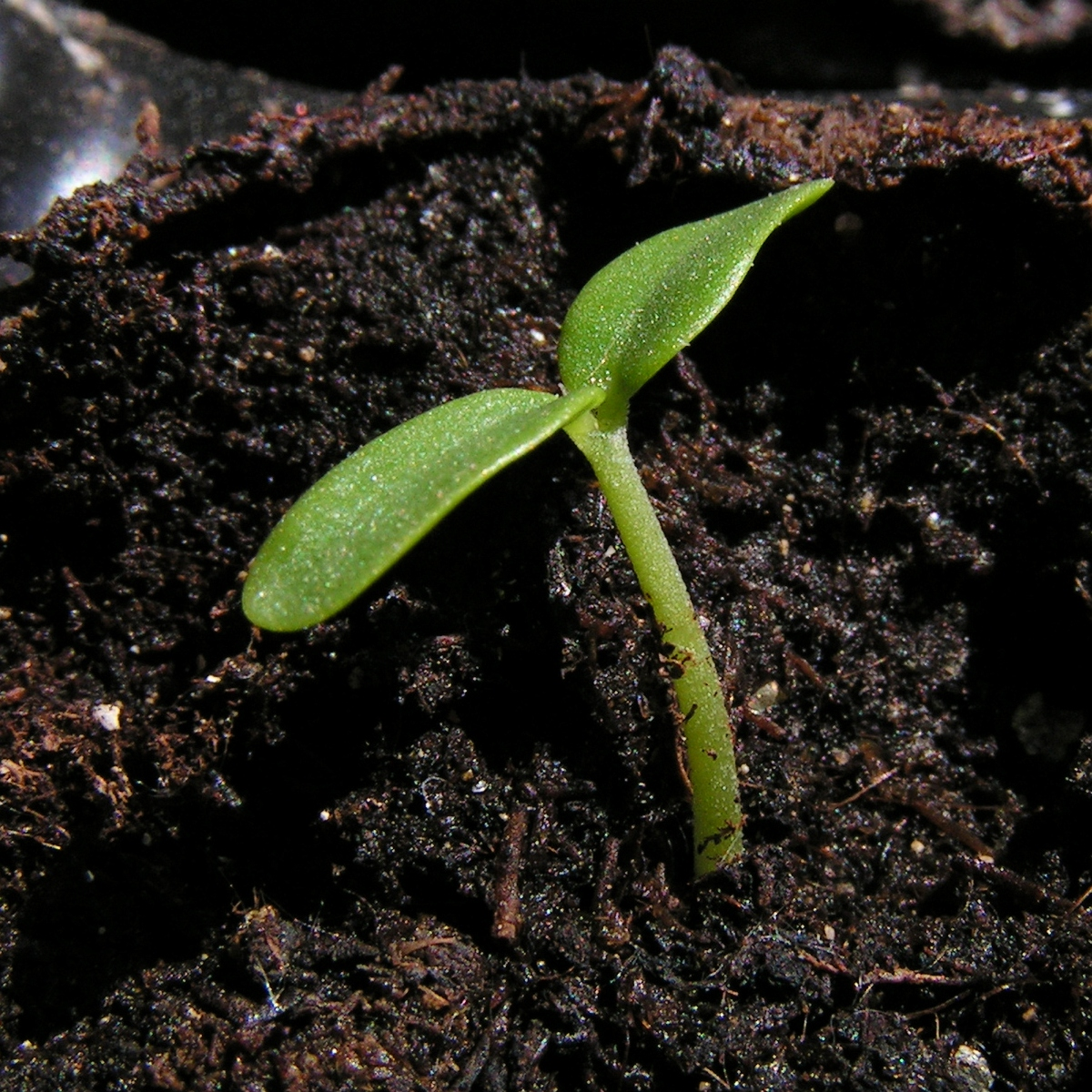 Plantule
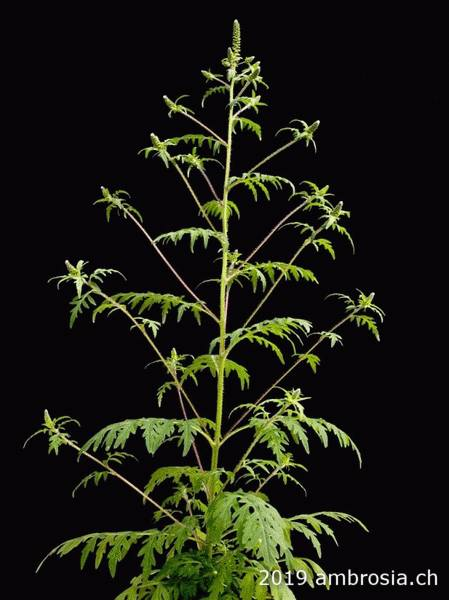 Plante Adulte